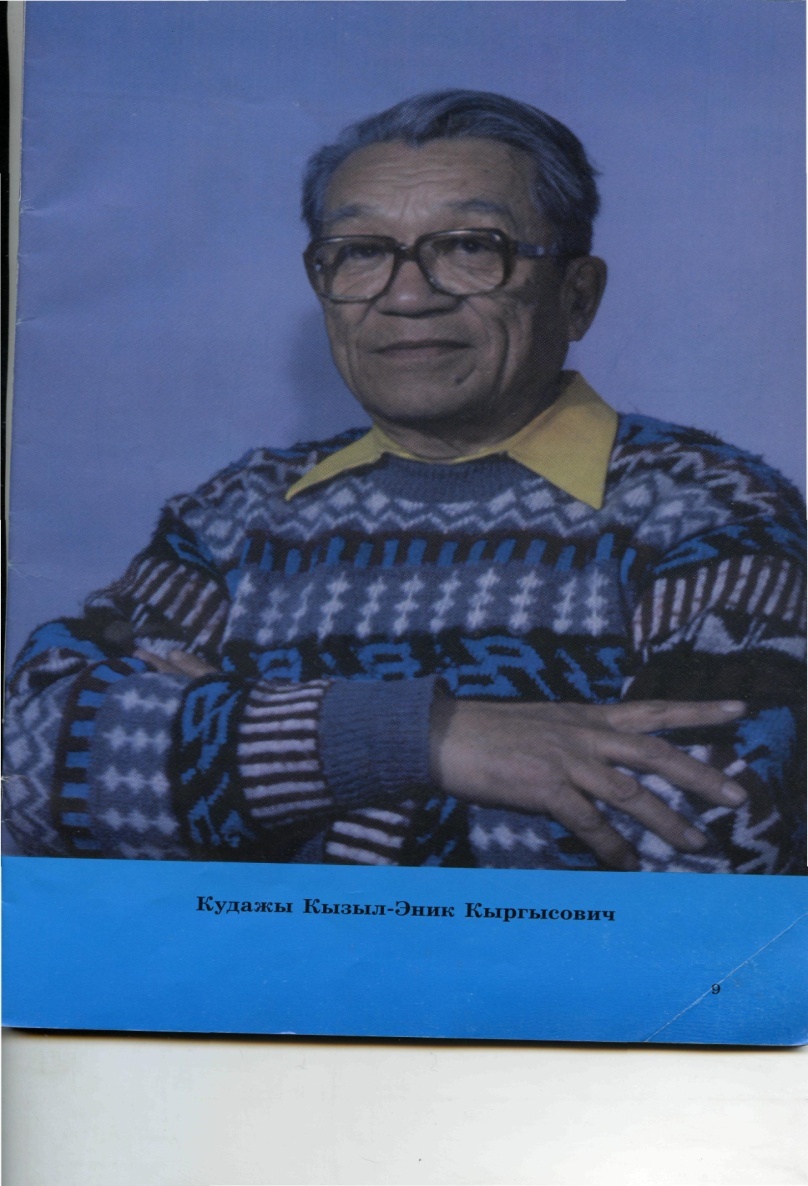 Кудажы 
Кызыл-Эник 
Кыргысович
1929 чылдын декабрь 
18-те Улуг-Хем  кожууннун 
Ийи-Тал сумузунун Чээнек 
деп черге торуттунген
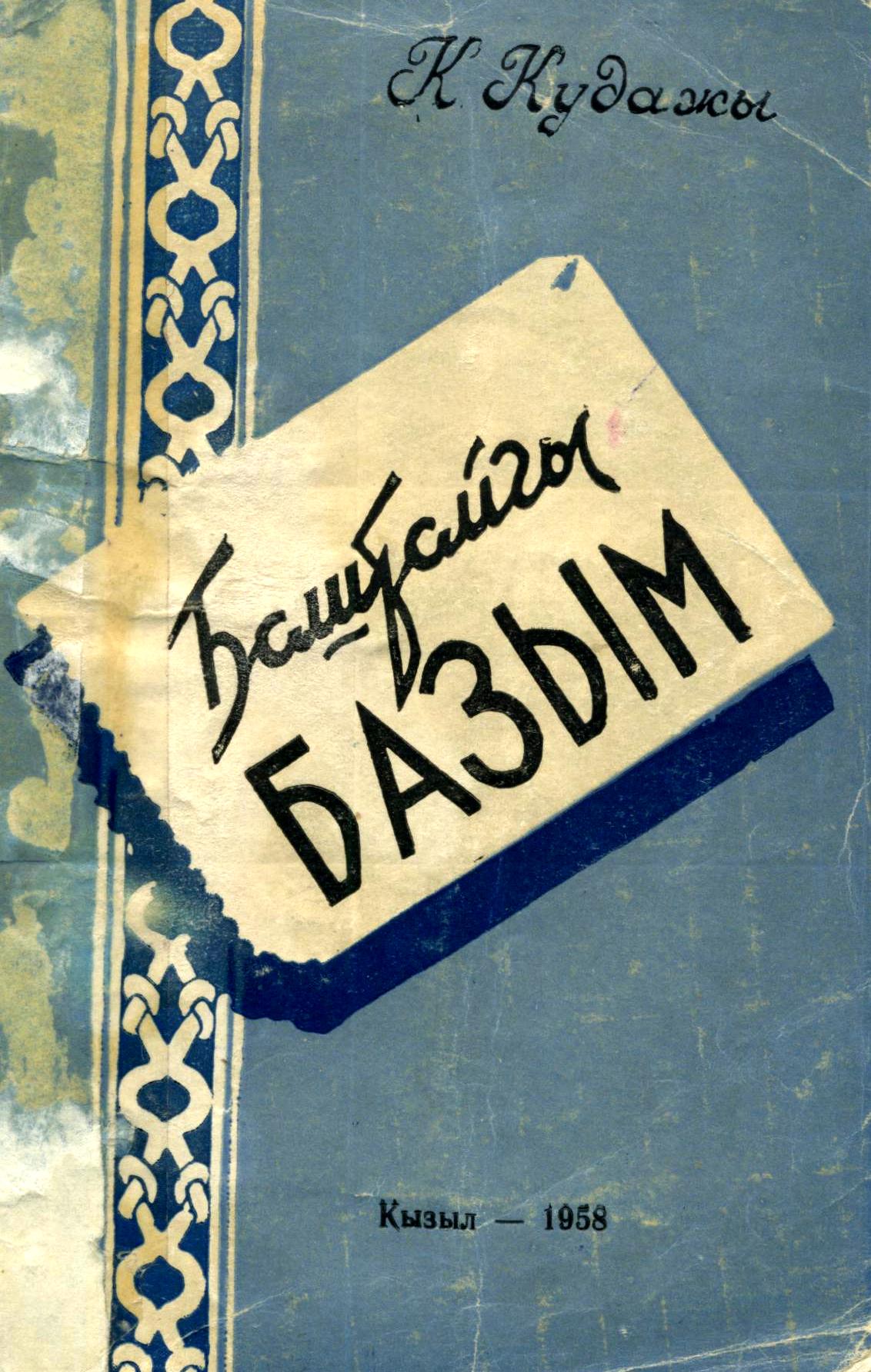 «Баштайгы базым» 
деп бирги ному 
1958 чылда 
чырыкче унген
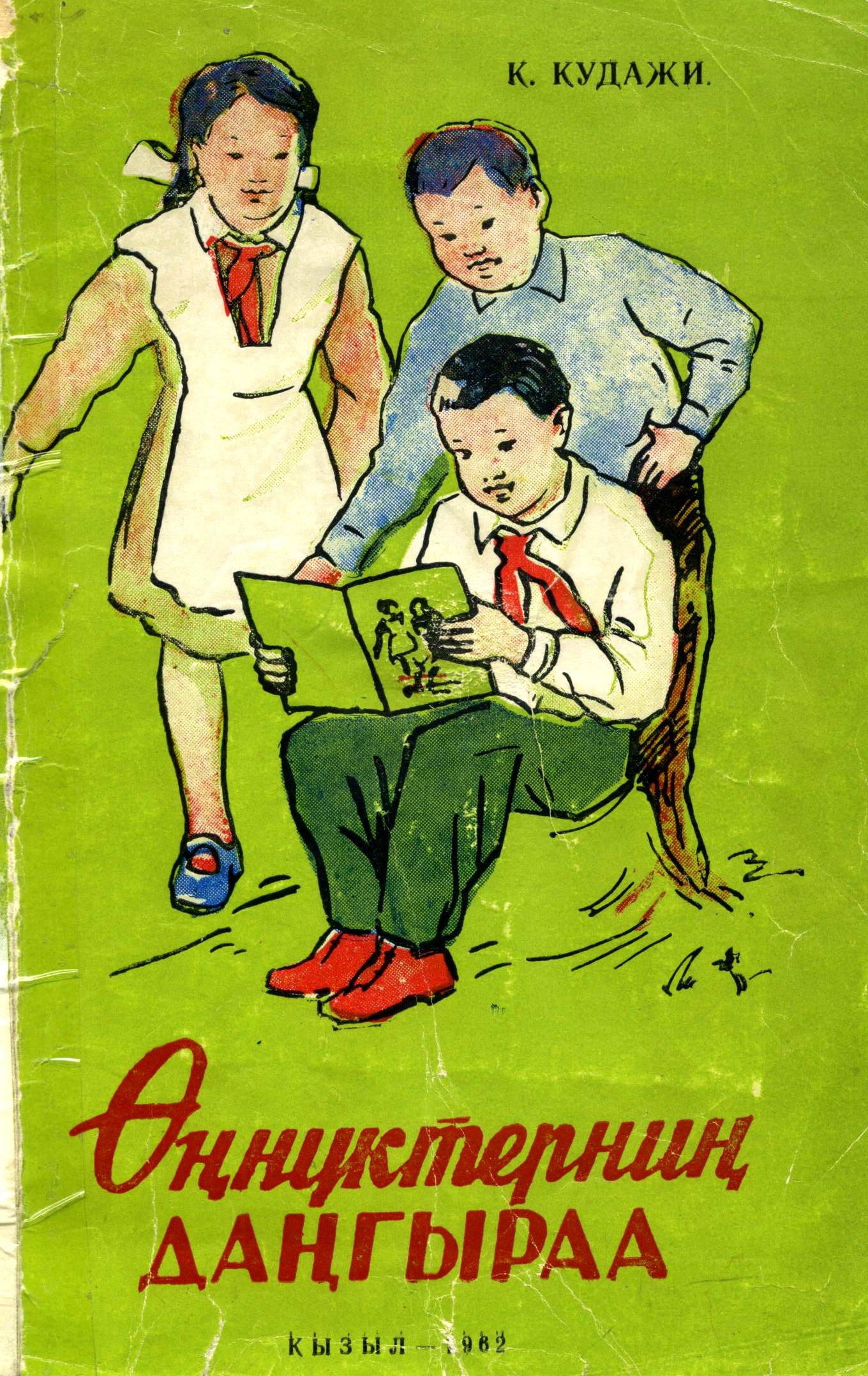 К.-Э. Кудажынын 
уругларга чечен 
чугааларынын 
чыындызы 
1962 чылда унген
Уругларга бижээн шулуктери:
«Кышкы хунде» (1954)
«Ады кым ийик?» (1955)
«Оок» (1956)
«Дииспеек» (1956)
«Анайжыгаш» (1956)
«Шевер-оол» (1957)
Оон чогаалдарын
дылдарже очулдуртунган
Чедиишкиннери:
Ажыглаан литература:
Тыва Республиканын чогаалчылары. – Кызыл, ...
2. Доржу Ч.М., Доржу М.Д. Тыва уруглар чогаалы. – Кызыл, 1987
Коргенинер дээш четтирдим!